Vývoj sociálnej situácie v regiónoch Gemera a Malohontu, Hontu a Novohradu 
vzhľadom na prácu TSP/ATSP 
v rámci Národného projektu 
Terénna sociálna práca v obciach 
(2012-2015)
Národný projekt Terénna sociálna práca v obciach 
realizuje 
Implementačná agentúra Ministerstva práce, sociálnych vecí a rodiny Slovenskej republiky. 







PRIESTOR NA VAŠU PRÍLEŽITOSŤ
Tento projekt sa realizuje vďaka podpore z ESF v rámci OP ZaSI 
www.esf.gov.sk
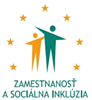 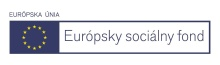 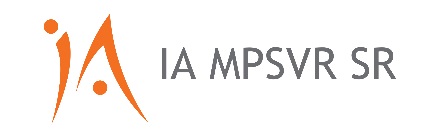 Mgr. Marcela Tomášiková	
Revúca, Rožňava




Mgr. Jarmila Miháliková
Revúca



PhDr. Roman Berka
Revúca, Rimavská Sobota


Mgr. Klára Vajová
Lučenec, Poltár, Rimavská Sobota




Mgr. Erika Kušická
Banská Štiavnica, Krupina, Lučenec,   Veľký Krtíš


Mgr. Štefan Kati, PhD.
Lučenec, Poltár, Rimavská Sobota
Regionálni koordinátori NP TSP
68 miest a obcí

89 terénnych sociálnych pracovníkov (TSP)

98 asistentov terénnych sociálnych pracovníkov (ATSP)

17 745 klientov
Základné údaje o terénnej sociálnej práci
Počet intervencií(RK Š. Kati, monitorovacie obdobie marec – máj 2015)
Akceptácia a pozitívne prijímanie
Zvýšenie sebaúcty a seba hodnotenia, saturácia potreby byť plnohodnotnou súčasťou spoločnosti

„Otváranie sveta“ – perspektívy a možnosti
Predovšetkým pri práci s mládežou a deťmi. Motivačné pôsobenie v zmysle aktívneho rozširovania priestoru osobnej aj profesionálnej sebarealizácie

Posilnenie občianskeho povedomia
Predovšetkým v rovine uplatňovania práv a právom chránených záujmov, ako aj plnenia s tým súvisiacich povinností
Dlhodobý pozitívny dopad realizácie TSP v obciach regiónov na kvalitu života klientov
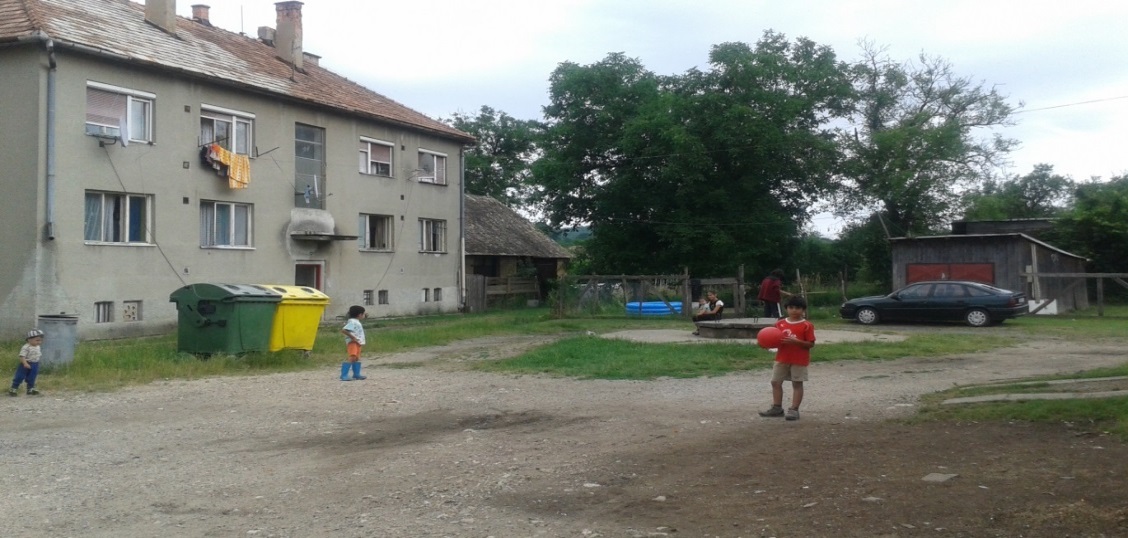 Uhorské
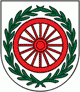 Individuálne poradenstvo
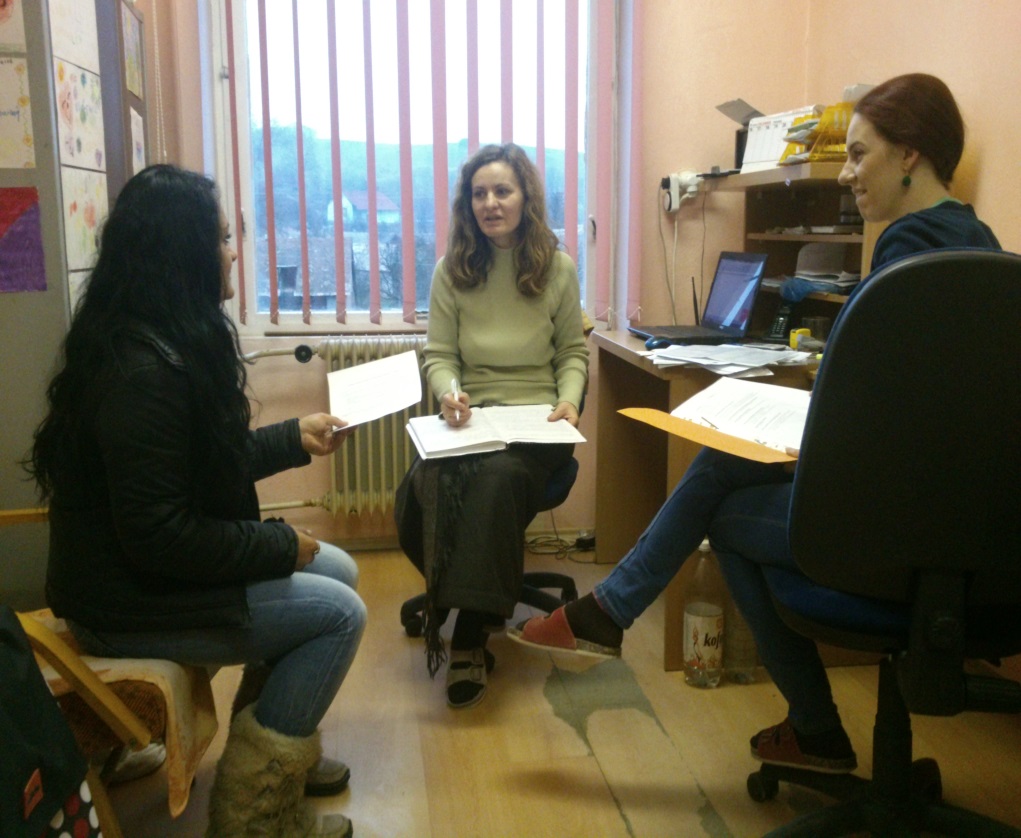 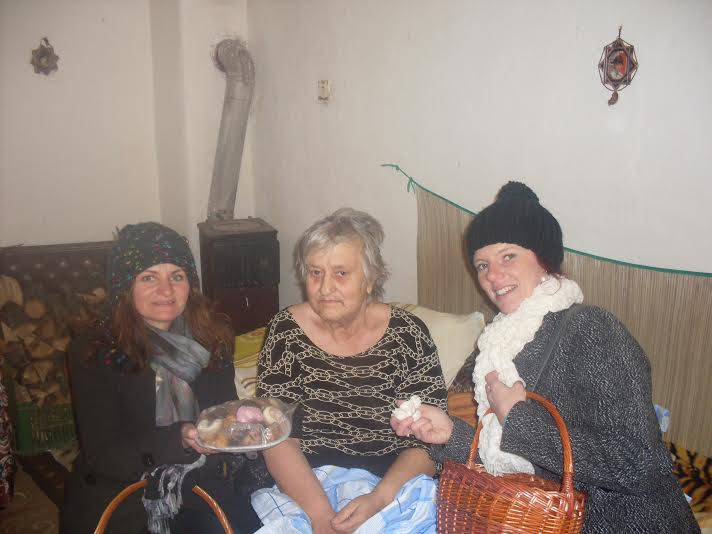 Malé projekty – zóna hier a oddychu
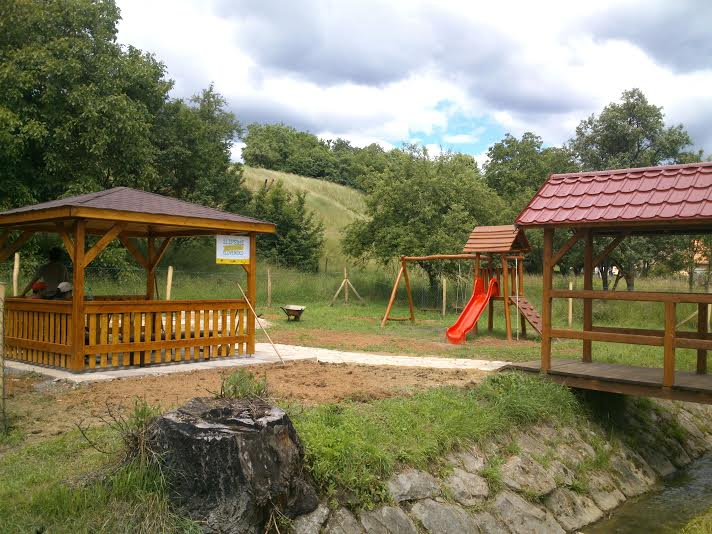 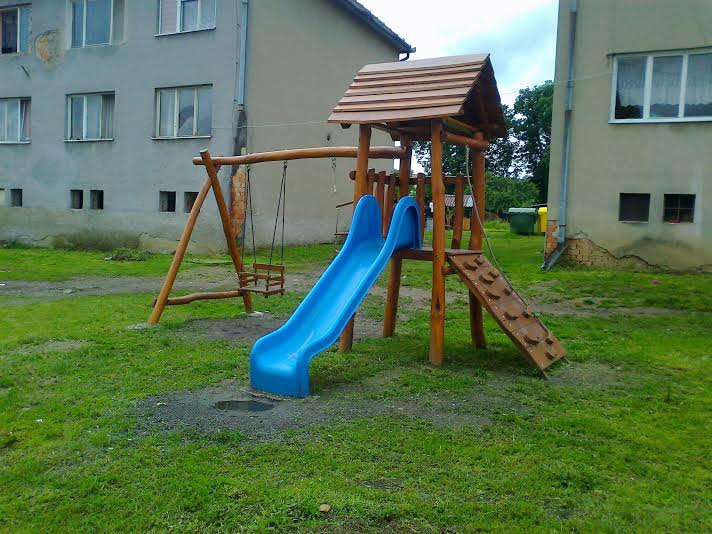 Sieťovanie ETP Slovensko    Sporiaci program „IDA“
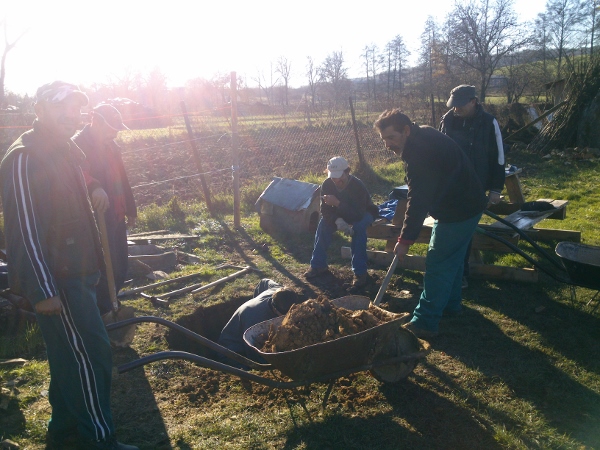 Malé projekty II.
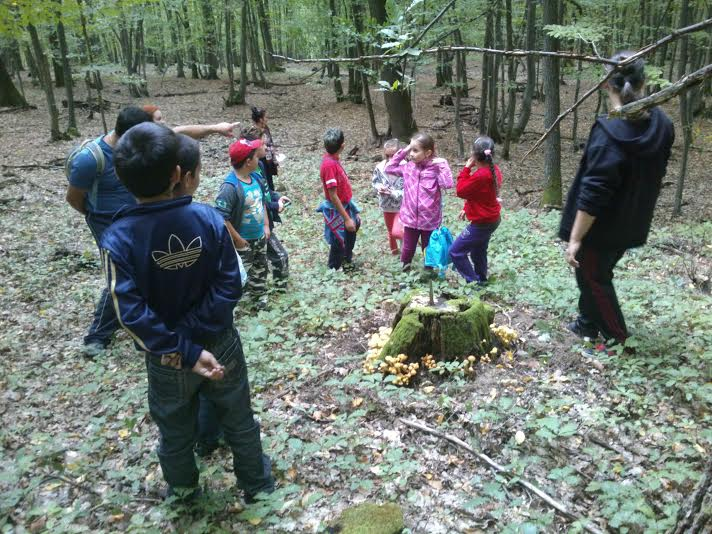 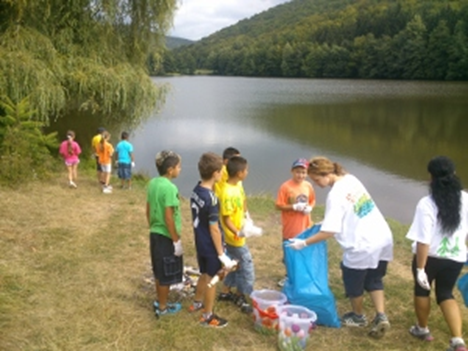 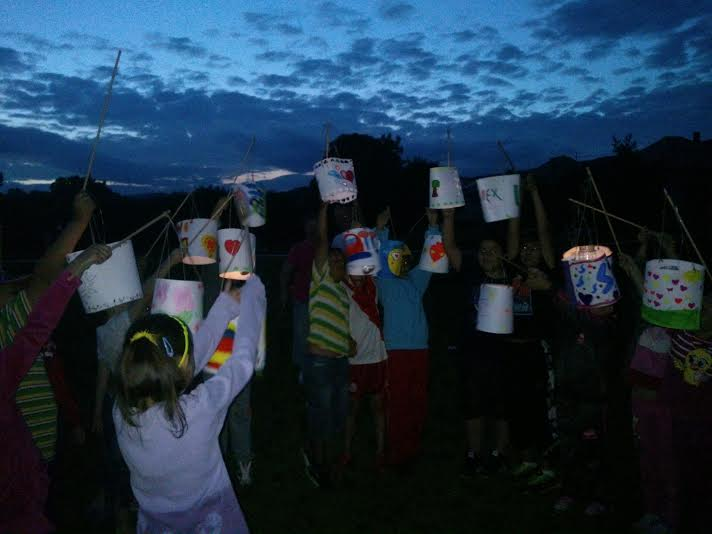 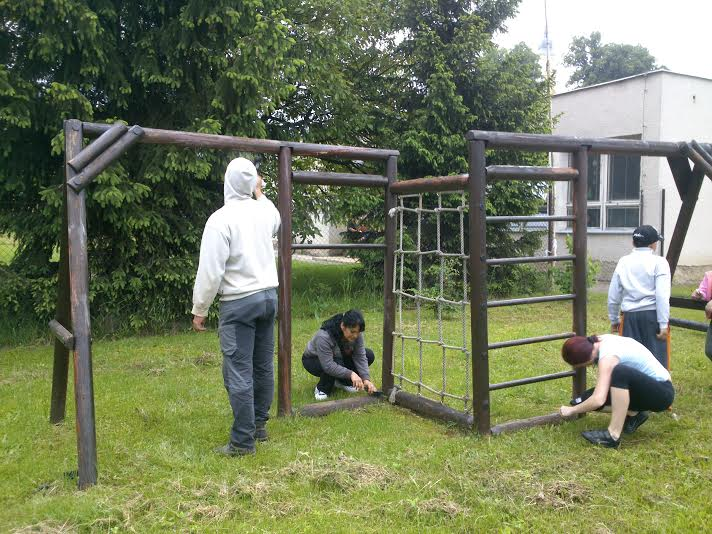 Skupinové aktivity
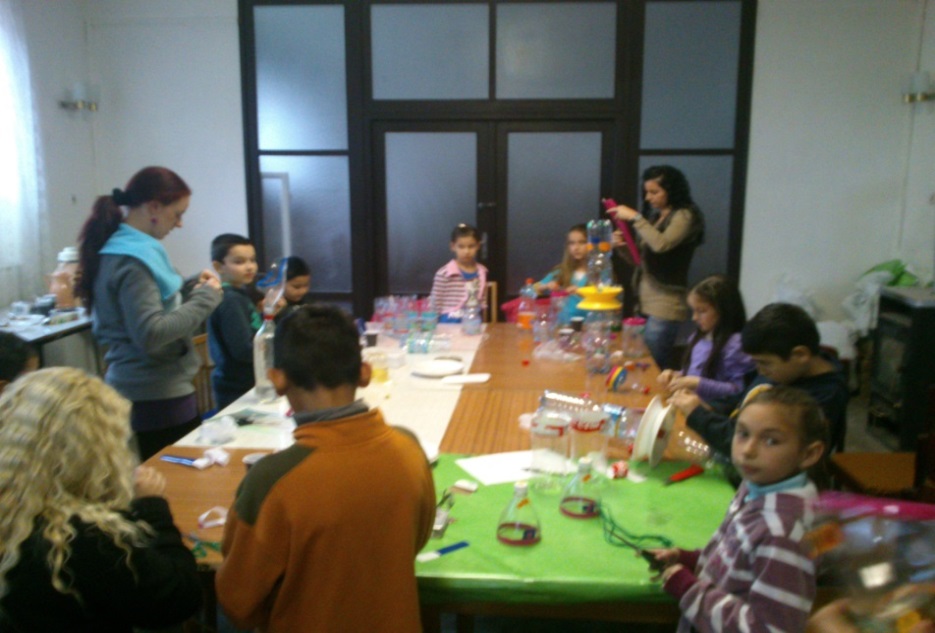 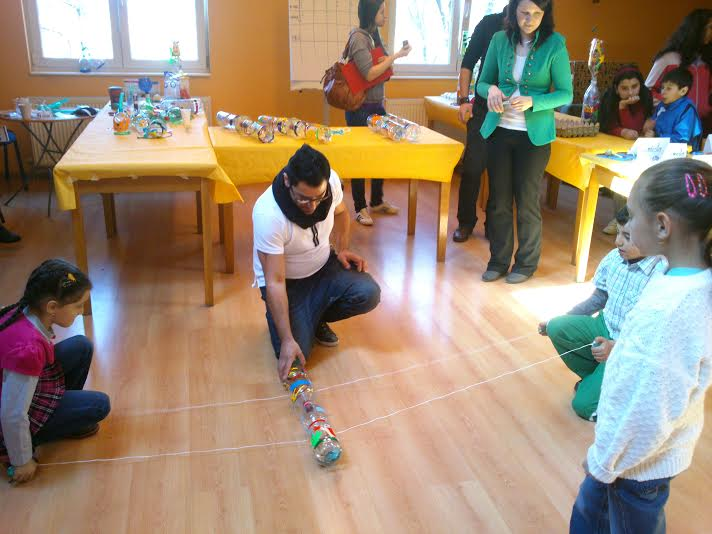 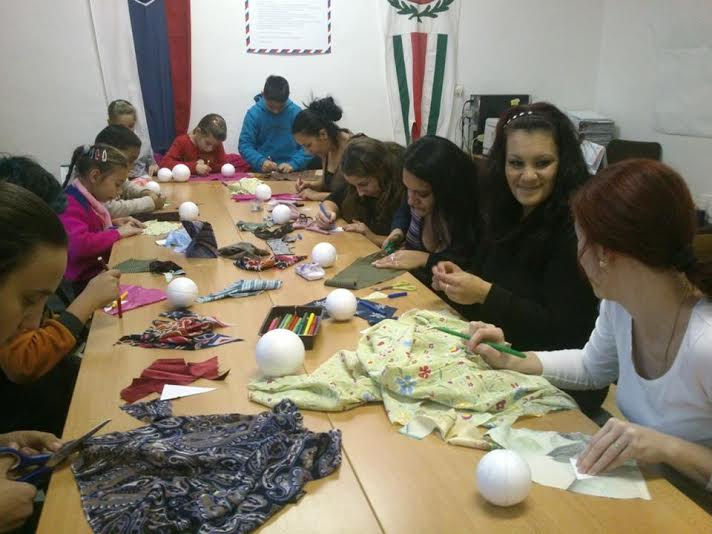 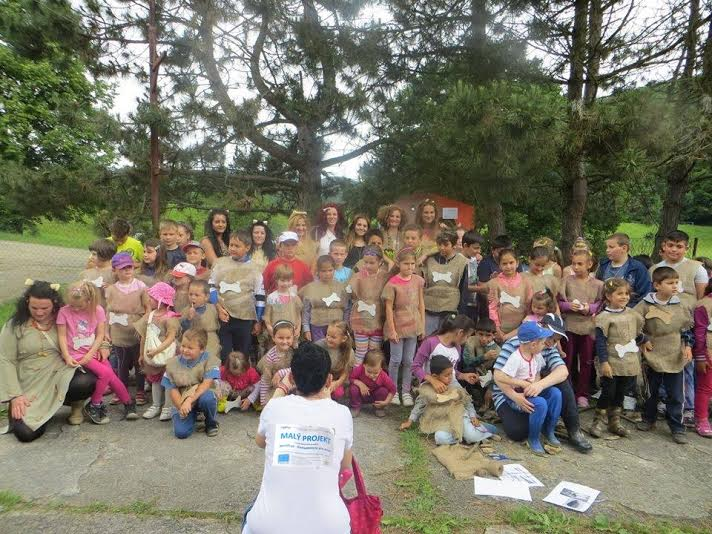